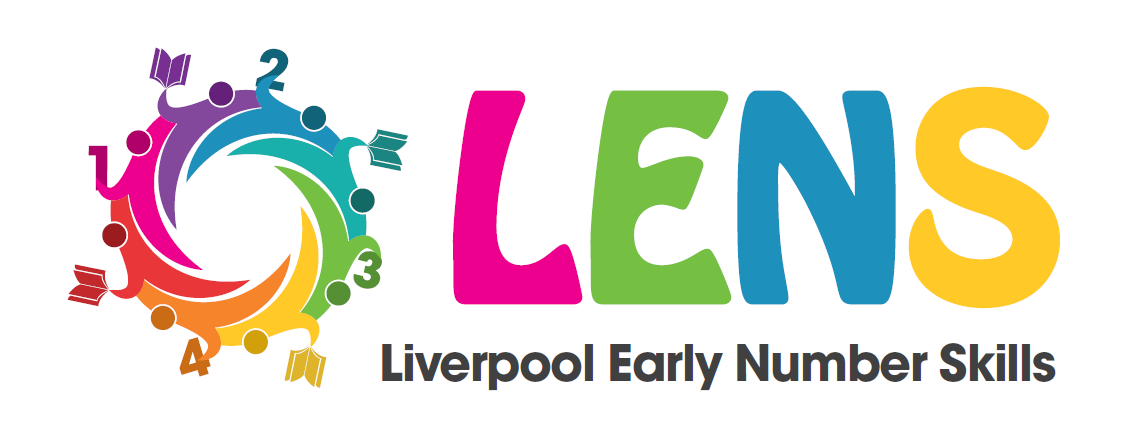 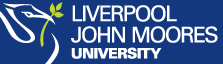 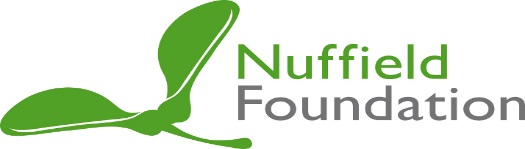 THE RELATIONSHIP BETWEEN THE HOME LEARNING ENVIRONMENT AND EARLY NUMBER SKILLS
https://www.ljmu.ac.uk/microsites/liverpool-early-number-skills-project  
Elena Soto-Calvo
Fiona Simmons
Anne-Marie Adams
Hannah Francis
Catherine Willis
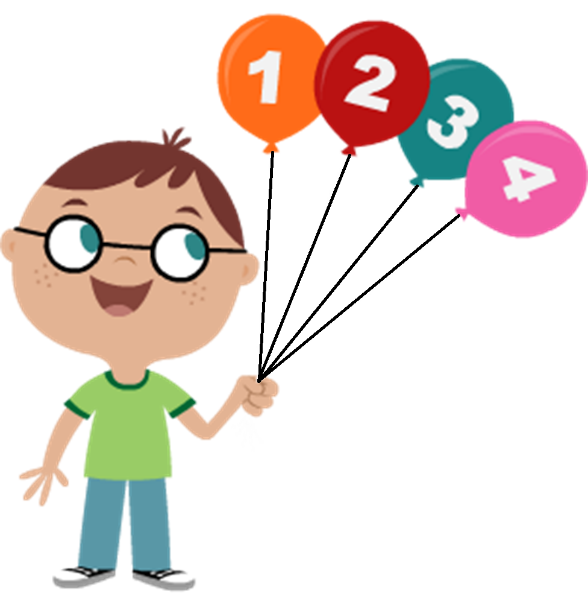 Liverpool Early Number Skills: Key questions
Overall…
1. To what extent do preschool language and cognitive skills predict growth in early number skills? 
2. To what extent do number-oriented and language and literacy-oriented aspects of the home learning environment predict growth in early number skills? 
3. To what extent are the relationships between the quality of the home learning environment and early number skills direct and to what extent are they indirect via the promotion of language skills?
Today…
Reliability of the questionnaire Scales
Score distribution of the Early Number Skills tasks
Relationships between questionnaire scales and Early Number Skills tasks
Liverpool Early Number Skills: Project Overview
Liverpool Early Number Skills: SAMPLE
40 Early Years Settings
Born between 1/9/2012 and 31/8/2013
T1 assessments completed
274 Participants in final sample
302 Questionnaires received
PARENTS (Respondents)
Children (Participants)
Gender: 254 Females
Mean Postcode deprivation decile (from English indices of deprivation 2015): M = 5.42 (SD = 3.32)
General Qualification (from Regulated Qualification Framework 0-8): M = 4.80 (SD = 2.04)
Gender: 146 Females
Mean age (at end of T1): 48 Months (SD = 3.63)
Mean number of preschool sessions a week: 5.33 (SD = 1.53)
Ethnicity: 91% white
Additional language at home: 23
SEN: 8 (plus 7 referred)
Questionnaire (1/5): Home Experiences
“Rate how often your child experiences the different types of activities at home” (Skwarchuk et al., 2014)
Questionnaire (2/5): Home Resources
α = . α = α = .44
44
“State the number of the following toys, games and resources that you have in your home”
Questionnaire (3/5): Reception Expectations
“Rate how important you think it is for children to have achieved the following before they start Reception” (Early Years Outcome 2013, DfE) 
 ”
[Speaker Notes: La terza scala, RECEPTION EXPECTATIONS, chiede ai genitori di indicare le loro aspettative sullo sviluppo del loro bimbo/a prima per el primo anno di scuola primaria (4-5 anni nel Reigno Unito).
Gli ítems vengono dal “Early Years Outcome 2013” Department of Education. 
Per ogni scala abbiamo messo un item che ha un target di 30-50 mesi, 3 items che hanno targets di 40-60 mesi e finalmente un item che ha un target per bimbi piu grandi (per evitare la polarizzazione delle risposte). Questi ultimi item di ogni scala sono stati rimorsi per l’a anilisi di reliability.
Di nuovo, come vedete, le tre “scale reliability” hanno buoni punteggi.]
Questionnaire (4/5): Maths Attitudes
“Tick the box that relates most closely to how you feel about the statement” (Tapia, 1996).
Questionnaire (5/5): Math Anxiety
“Indicate how anxious these activities would make you feel” (Rounds & Hendel, 1980).
Early Number Skills (n =274)
Home Experiences Subscales Partial correlations controlling for Age in months (1/4)with Early Number Skills (n = 274, df = 255)
Home Resources Subscales Partial correlations controlling for Age in months (2/4)with Early Number Skills (n = 274, df = 258)
Reception Expectations Subscales Partial correlations controlling for Age in months (3/4)with Early Number Skills (n = 274, df = 260)
Maths Attitudes & Maths Anxiety Scales Partial correlations controlling for Age in months (4/4)with Early Number Skills (n = 274, df = 248)
Liverpool Early Number Skills: Summary of preliminary findings
All Questionnaire Scales and Subscales (with exception of Home Number Resources) have either acceptable, good or excellent internal reliability
The Counting and Number Translation skills have a good spread of scores with no floor or ceiling effects
The Number scale and the Letters and Sounds scale of the Home Experiences are significantly and positively associated with the Early Number skills (but not Language and Literacy Home Experiences)
The Early Number Skills relate differently to different Home Resources:
Give me X and subtractions are associated with Letters and Sounds Home Resources
Sequential counting is associated with Language and Literacy Resources and Book Exposure Home Resources
Reception Expectations Literacy (.122*) and Maths Anxiety (-.155*) are only significantly associated with subtractions
Liverpool Early Number Skills: Discussion and future steps…
Overall, home experiences (what parents report doing) have more consistent relationships with children’s early number skills than home resources (what parents report having) or their attitudes and anxiety towards mathematics.
Experiences that focus on the semantics of language (i. e. Home Experiences Language and Literacy, Home Resources Book exposure) have less consistent relationships with Early Number Skills than experiences that focus on the sub-lexical code of language (Home Experiences Letters and Sounds) or the numerical code (Home Experiences Number).  
Having a parent who incorporates activities and discussion focussing on the symbolic systems for number and for letters and sounds is associated with the development of early number skills
Our future analyses will focus on the extent that these early experiences inter-relate with language and cognition & the extent that they predict growth in Early Number Skills
Liverpool Early Number Skills: Time for Questions & Hopefully Answers…
Elena Soto-Calvo, PhDLiverpool Early Number Skills Project (LENS)Natural Sciences and Psychology
Tom Reilly Building, Byrom Street, Liverpool, L3 3AFt: 01519046338 
e: E.SotoCalvo@ljmu.ac.uk
e: LENS@ljmu.ac.uk
Thank you for your attention!! 
We would also like thank the children and settings for their participation and support 
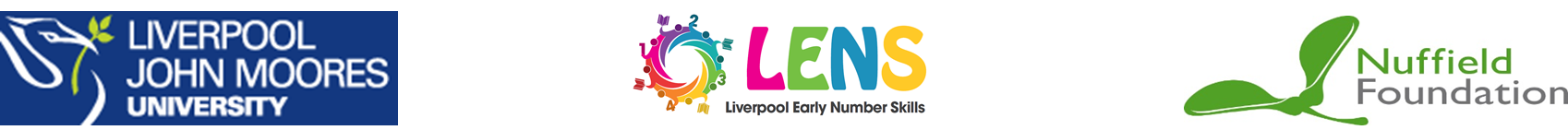 [Speaker Notes: Grazie, domande?]